Pass the Test?
2nd Corinthians 13:5
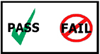 2nd Corinthians 13:5
Examine yourselves as to whether you are in the faith. Test yourselves. Do you not know yourselves, that Jesus Christ is in you? – unless indeed you are disqualified.   --- NKJ ---
Try your own selves, whether ye are in the faith; prove your own selves. Or know ye not as to your own selves, that Jesus Christ is in you? unless indeed ye be reprobate.   --- ASV ---
Test yourselves to see if you are in the faith; examine yourselves! Or do you not recognize this about yourselves, that Jesus Christ is in you – unless indeed you fail the test?   --- NASB ---
Maturity in Knowing & Using Truth
If no growth & maturation is taking place in my life, something is wrong & needs correction
Spiritual maturing is mandatory (Heb. 5:12-14)
Growth in knowledge requires diligence & time
2 Tim. 2:15
Psa. 1:1-2
Psa. 119:147-148
Psa. 119:9-16
Are we growing in knowledge of God’s word?
How much time are we spending on it each day?
Dependable Part of Local Church
Identifying & working with a local church was a priority with 1st century saints (Acts 9:26; 18:27)
Spiritual well-being depends in part on assembling with a faithful church to worship (Heb. 10:22-25)
Importance of worshiping together is apparent:
Luke 4:16	Jesus had custom of regular attendance
Acts 2:46	First century Christians at times met daily
Col. 3:16	Teach & admonish each other in worship
Psa. 122:1	Child of God is glad, not sad, to worship
When attendance diminishes, something is wrong
Do we gladly take every opportunity to worship?
How many services am I planning to miss?
Godly Life Manifest in Conduct
Our lifestyle shows in our actions, dress, language…
Spirit within bears fruit in our living (Gal. 5:22-24 )
Godliness is essential in life of true Christian
1 Tim. 6:3-10
Eph. 4:17-24
Titus 2:11-12
2 Pet. 3:10-12
Are we showing lives of godliness in all areas?
Do I place higher value on godliness than I place on possessions, recreation, ease & popular acceptance?
Steadfast in Prayer
1st century Christians followed Christ’s example of constant prayer (Lk. 6:12; 11:1; 18:1; 1 Thess. 5:17 )
We also must continue steadfastly in prayer (Col. 4:2)
God promises help in answer to our prayers
Matt. 7:7-11
Luke 18:1-7
Jas. 5:16-18
1 Jn. 3:21-24
Are we praying steadfastly & without ceasing?
Is there something in my life that keeps me from it?